Out of Network Billing and PaymentAB 469 (2019)effective January 1, 2020
Weldon (Don) Havins, MD, JD, LLM (Health Law)
Professor and Director of Medical Jurisprudence
Touro University Nevada
Objectives
understand facilities and providers have different payment schemes
 distinguish between provider payments when a contract had existed within the past 12 months
 contract expired
 contract terminated by provider without cause
 contract terminated by provider with cause or terminated by third-party without cause
 know the issues of payment when there is no prior contract
 appreciate the difference in strategy when the amount in controversy is less than $ 5,000
 know the provider can always collect from the patient the deductible and the co-insurance/co-payment
AB 469 important concepts for physicians
For emergency medical services only
 Patients pay their in-network cost-sharing expenses to provider
 Less than $ 5000 in dispute
 $ 5000 or more in dispute
 “fair and reasonable” compensation
 Baseball type mandatory binding arbitration
“loser” pays “costs” of “winner”, including cost of the arbitration

 AB469 does not apply to Medicaid patients
 ERISA plans can opt in to this process
AB469 Sec 14
“An out-of-network provider shall not collect from a covered person for medically necessary emergency services, and a covered person is not responsible for paying, an amount that exceeds the copayment, coinsurance or deductible required for such services provided by an in-network provider by the coverage for that person.”

An out of network provider may bill the patient (covered person) for the copayment, coinsurance or deductible the same as an in-network provider, but no more than that amount, for emergency medical services.
AB469 - Provider was contracted with insurer (third party payer) within last 12 months
If the provider terminated the contract for-cause, or the insurer terminated the contract without cause, the provider receives 108% of the contracted rate as payment in full (minus patient’s copay, coinsurance and deductible)
 If the provider terminated the contract without cause, the provider receives 100% of the contracted rate (minus patient’s responsible amount) as payment in full
 If the contract was simply not renewed (expired), provider receives 100% of contracted rate plus medical CPI interest rate from the previous year (minus the patient’s responsible amount) as payment in full

 If the insurer terminated the contract for-cause – the insurer shall pay what the insurer determines as “fair and reasonable” (over the patient’s copay, coinsurance or deductible)
AB469 sec. 16 – no provider contract within 12 months or third party terminated the contract for cause
Provider shall submit to third party a request for payment.
Third party that provides coverage to the covered person (insurer) shall submit to provider “an offer of payment in full for the medically necessary emergency services” that is fair and reasonable, minus any copayment, coinsurance or deductible required to be paid by the covered person 
 The provider shall accept or reject an amount paid by the insurer as payment in full which is offered with 30 days of receiving the payment.  If provider does  nothing during the 30 days, the amount paid is deemed as payment in full.
 If the provider rejects the amount paid, the provider must request an additional amount the provider is willing to accept as payment in full.
 If the insurer refuses to pay the additional amount requested, or fails to pay that additional amount within 30 days of receiving the request, the provider must request a list of 5 randomly selected arbitrators from an entity authorized by regulations of the Director of DHHS to provide such arbitrators.
AB 469 - arbitration
For claims where the amount in controversy is less than $ 5,000, arbitration will be conducted in an “economically efficient manner”
 Of the list of 5 arbitrators provided by DHHS, each party may strike two arbitrators from the list.
 Arbitrators may include, without limitation, qualified employees of the State (Administrative Law Judges) and arbitrators from the voluntary program for the use of binding arbitration (attorneys) established in the Judicial District

For claims of $ 5,000 or more, use arbitration of AAA or JAMS
AB 469 Arbitration, continued
The insurer or provider may provide the arbitrator with any relevant information to assist the arbitrator in making a determination
 Arbitrator decides whether the insurer’s offer will be payment in full or the providers request will be payment in full (minus patient’s responsible amount, in both cases).
 The losing party must pay the costs of the arbitrator
 Each party must pay its own attorney fees
 No interest fees may accrue until more than 30 days after arbitrator renders a decision.
AB469 Arbitration, continued
Decision of the arbitrator and any documents associated with the decision are confidential, and are not admissible as evidence during a legal proceeding; however, the decision of the arbitrator and documents may be disclosed as evidence during a legal proceeding to enforce the decision

Any entity or organization not otherwise subject to this law (public agencies, local governmental agencies providing health benefits) may elect for this law to apply
 DHHS must publish on the internet a list of third parties making such election, and
 DHHS must adopt regulations that establish the procedure for election
AB 469 sec. 19,  Arbitration, continued
By Dec 31 of each year, arbitrators must report to DHHS information on arbitrations conducted that year
 By Jan 31, DHHS must compile a report of aggregated information, de-identified as to providers and insurers, and an analysis of identifiable trends of information
 DHHS must post the report on the Internet, and submit report to the Director of the LCB

 The DHHS is working on promulgating regulations on AB469, currently.
Considerations
The amount in dispute of $ 5,000 or more creates substantially more arbitration costs.

 Strategy of Insurer may be to offer the lowest amount which would likely induce a Provider, considering the economics and uncertainty of arbitration, to accept as payment in full OR to intimidate Provider into making a low counter request knowing the potential costs to the Provider if the provider should lose in arbitration.

 Provider must decide, within 30 days, whether to reject the offer of payment in full, and to make a request for an additional fee.  The less than $ 5,000 in dispute may be an important consideration in determining the amount in controversy.
Thank God He Stopped Talking!!!
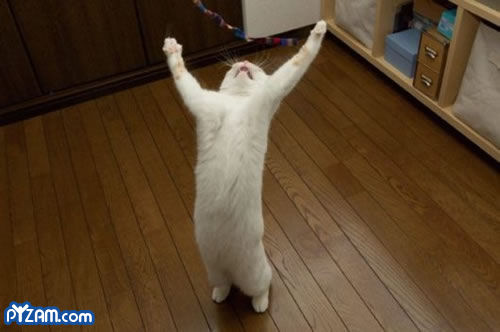